CSE 332: Data AbstractionsBinary Search Trees
Richard Anderson
Spring 2016
1
Announcements
2
Fun with sums
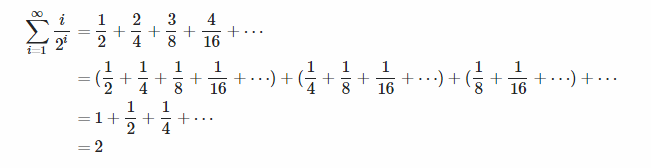 3
ADTs Seen So Far
Priority Queue
Insert
DeleteMin
Stack
Push
Pop

Queue
Enqueue
Dequeue
None of these support “find”
Need pointer! Why?
Because find not efficient.
4
[Speaker Notes: Alright, now we’re armed with the tree expertise we’ll need.
So, what can we already do?

Well, we can push, pop, enqueue, dequeue, insert, remove, find, and deleteMin.

There’s something wrong with our pqueues. Remember decreaseKey? We need to give the location in the heap to perform a decrease. Why?]
The Dictionary ADT
seitzSteveSeitzCSE 592

andersonRichardAndersonCSE 582

kainby87HyeInKimCSE 220
…
Data:
a set of(key, value) pairs

Operations:
Insert (key, value)
Find (key)
Remove (key)
insert(seitz, ….)
find(anderson)
anderson
Richard, Anderson,…
The Dictionary ADT is also called the “Map ADT”
5
[Speaker Notes: Dictionaries associate some key with a value, just like a real dictionary (where the key is a word and the value is its definition).

In this example, I’ve stored user-IDs associated with descriptions of their user.

This is probably the most valuable and widely used ADT we’ll hit.]
Implementations
insert
find
delete
Unsorted Linked-list


Unsorted array


Sorted array
Θ(1)               Θ(n)            Θ(n)
Θ(1)               Θ(n)            Θ(n)
log n + n        Θ(log n)   log n + n
SO CLOSE!
What limits the performance?
6
Time to move elements, can we mimic BinSearch with BST?
[Speaker Notes: LL: O(1), O(n), O(n)
Uns: O(1), O(n), O(n)
Sorted: O(n), O(log n), O(n)
Sorted array is oh-so-close. O(log n) find time and almost O(log n) insert time. What’s wrong?
Let’s look at how that search goes:
Draw recursive calls (and potential recursive calls) in binary search. 
Note how it starts looking like a binary tree where the left subtrees have smaller elements and the right subtrees have bigger elements.
What if we could store the whole thing in the structure this recursive search is building?]
Data
left
pointer
right 
pointer
Binary Trees
Binary tree is
a root
left subtree (maybe empty) 
right subtree (maybe empty) 

Representation:
A
B
C
D
E
F
G
H
I
J
7
[Speaker Notes: Alright, we’ll focus today on one type of trees called binary trees.]
A
B
C
D
E
F
left
pointer
left
pointer
left
pointer
left
pointer
left
pointer
left
pointer
right 
pointer
right 
pointer
right 
pointer
right 
pointer
right 
pointer
right 
pointer
Binary Tree: Representation
A
B
C
D
E
F
8
+
*
5
2
4
Tree Traversals
A traversal is an order for visiting all the nodes of a tree

Three types:
Pre-order:	Root, left subtree, right subtree

In-order:	Left subtree, root, right subtree

Post-order:	Left subtree, right subtree, root
(an expression tree)
9
[Speaker Notes: Note the use of expression trees in compiler construction.  Also, post-fix, pre-fix, infix conversions]
Inorder Traversal
void traverse(BNode t){
  if (t != NULL)
   	traverse (t.left);
		process t.element;
	 	traverse (t.right);
  }
}
10
A
A
A
A
B
C
B
C
B
B
C
D
E
F
D
E
F
G
C
D
E
F
G
H
I
Binary Tree: Special Cases
Complete Tree
Perfect Tree
“List” Tree
Full Tree
11
[Speaker Notes: Note that a perfect tree has the most nodes “packed in” to a tree of height h.]
Binary Tree: Some Numbers…
Recall:  height of a tree = longest path from root to leaf.

For binary tree of height h:
max # of leaves: 

max # of nodes:

min # of leaves:

min # of nodes:
2h, for perfect tree
2h+1 – 1, for perfect tree
1, for “list” tree
h+1, for “list” tree
12
[Speaker Notes: Some tree calculations, for tree of height h:  - Max number of leaves (perfect tree): 2^h
  - Max number of nodes (perfect tree): 2^(h+1) - 1
  - Min number of nodes/leaves (degenerate tree): h-1/1
  - What fraction of the tree is located in the last level of a perfect tree? 1/2
  - Average depth for N nodes: sqrt(N)
(We won’t go into this, but if you take N nodes and assume all distinct trees of the nodes are equally likely, you get an average depth of SQRT(N).  Is that bigger or smaller than log n?
Bigger, so it’s not good enough!)]
Binary Search Tree Data Structure
Structural property
each node has  2 children

Order property
all keys in left subtree smallerthan root’s key
all keys in right subtree larger than root’s key
8
5
11
2
6
10
12
4
7
9
14
13
13
[Speaker Notes: A binary search tree is a binary tree in which all nodes in the left subtree of a node have lower values than the node. All nodes in the right subtree of a node have higher value than the node.
It’s like making that recursion into the data structure!
I’m storing integers at each node. Does everybody think that’s what I’m _really_ going to store?
What do I need to know about what I store?
(comparison, equality testing)]
Example and Counter-Example
5
8
4
8
5
11
1
7
11
2
6
10
18
7
3
4
All children must obey order
15
20
21
BINARY SEARCH TREES?
14
[Speaker Notes: Why is the one on the left a BST? It’s not complete!
(B/c BSTs don’t need to be complete)

Why isn’t the one on the right a BST?
Three children of 5
20 has a left child larger than it.
What’s wrong with 11?
Even though 15 isn’t a direct child, it _still_ needs to be less than 11!]
Find in BST, Recursive
Node Find(Object key,
            Node root) {
  if (root == NULL)
    return NULL;

  if (key < root.key)
    return Find(key,
                root.left);
  else if (key > root.key)
    return Find(key,
                root.right);
  else
    return root;
}
12
5
15
2
9
20
17
7
30
10
Runtime:
15
[Speaker Notes: Now, let’s try finding a node. 
Find 9.
This time I’ll supply the code.

This should look a _lot_ like binary search!
How long does it take?

Log n is an easy answer, but what if the tree is very lopsided?
So really, this is worst case O(n)!
A better answer is theta of the depth of the node sought.
If we can bound the depth of that node, we can bound the length of time a search takes.]
12
5
15
2
9
20
17
7
30
Find in BST, Iterative
Node Find(Object key,
            Node root) {

  while (root != NULL &&
         root.key != key) {
    if (key < root.key)
      root = root.left;
    else 
      root = root.right;
  }

  return root;
}
10
Runtime:
16
[Speaker Notes: OK, find 9 again.]
Bonus: FindMin/FindMax
Find minimum



Find maximum
12
5
15
2
9
20
17
7
30
10
17
[Speaker Notes: Every now and then everyone succumbs to the temptation to really overuse color.]
Insert in BST
12
Insert(13)
Insert(8)
Insert(31)
5
15
2
9
20
17
7
30
10
Insertions happen only at the leaves – easy!
Runtime:
18
[Speaker Notes: Let’s do some inserts: 

insert(8)
insert (11)
insert(31)]
BuildTree for BST
Suppose keys 1, 2, 3, 4, 5, 6, 7, 8, 9 are inserted into an initially empty BST.
If inserted in given order, what is the tree?  What big-O runtime for this kind of sorted input?



If inserted in reverse order, what is the tree?  What big-O runtime for this kind of sorted input?
Θ(n2)
19
Θ(n2)
[Speaker Notes: OK, we had a buildHeap, let’s buildTree. How long does this take?
Well, IT DEPENDS!
Let’s say we want to build a tree from 123456789
What happens if we insert in order?
Reverse order?
What about 5, then 3, then 7, then 2, then 1, then 6, then 8, then 9?]
BuildTree for BST
Suppose keys 1, 2, 3, 4, 5, 6, 7, 8, 9 are inserted into an initially empty BST. 		
If inserted median first, then left median, right median, etc., what is the tree?  What is the big-O runtime for this kind of sorted input?
5, 3, 7, 2, 1, 6, 8, 9 better: n log n
20
[Speaker Notes: OK, we had a buildHeap, let’s buildTree. How long does this take?
Well, IT DEPENDS!
Let’s say we want to build a tree from 123456789
What happens if we insert in order?
Reverse order?
What about 5, then 3, then 7, then 2, then 1, then 6, then 8, then 9?]
Deletion in BST
12
5
15
2
9
20
17
7
30
10
Why might deletion be harder than insertion?
21
[Speaker Notes: And now for something completely different.

Let’s say I want to delete a node. Why might it be harder than insertion?

Might happen in the middle of the tree instead of at leaf.

Then, I have to fix the BST.]
Deletion
Removing an item disrupts the tree structure.
Basic idea: find the node that is to be removed.  Then “fix” the tree so that it is still a binary search tree.
Three cases:
node has no children (leaf node)
node has one child
node has two children
22
Deletion – The Leaf Case
Delete(17)
12
5
15
2
9
20
17
7
30
10
23
[Speaker Notes: Alright, we did it the easy way, but what about real deletions?

Leaves are easy; we just prune them.]
Deletion – The One Child Case
Delete(15)
12
5
15
2
9
20
7
30
10
24
[Speaker Notes: Single child nodes we remove and…
Do what?
We can just pull up their children. 
Is the search tree property intact?
Yes.]
Deletion: The Two Child Case
12
Delete(5)
5
20
2
9
30
7
10
What can we replace 5 with?
25
Deletion – The Two Child Case
Idea: Replace the deleted node with a value between the two child subtrees

Options:
succ from right subtree: 	findMin(t.right)
pred from left subtree: 	findMax(t.left)

Now delete the original node containing succ or pred
Leaf or one child case – easy!
26
Finally…
12
7 replaces 5
7
20
2
9
30
10
Original node containing
7 gets deleted
27
[Speaker Notes: This slide is just for closure.]
Balanced BST
Observations
BST: the shallower the better!
For a BST with n nodes
Average depth (averaged over all possible insertion orderings) is O(log n)
Worst case maximum depth is O(n)
Simple cases such as insert(1, 2, 3, ..., n)lead to the worst case scenario

Solution: Require a Balance Condition that
ensures depth is O(log n)  	– strong enough!
is easy to maintain             	– not too strong!
28